Program Training:Time Records and Communications Sections
May 4, 2021
Basic Rules for Time Records
Time Records
Must track hours and bill accordingly
Timesheets option: track every hour
Random Moment Time Study option: track random hours
Timesheets: What to Track
Track hours within a given day or week
 Each timesheet should be for a month (or less)
Hours vary in each timesheet as allowable activities and CEPP clients vary
If you want to charge for PTO, also track total hours worked and paid time off (vacation, holidays, sick leave) 
Prorate PTO by CEPP hours to total worked hours
Track hours up to a standard work day for salaried staff – don’t go beyond
Counting Staff Time
Code staff time just to bill for full costs, not to assign reimbursement funds 
May use a second coding system to assign reimbursement funds
Only bill for allowable activities
Not general organizational costs like strategic planning, general fundraising
Provide staff with a list of allowable and unallowable activities to best complete timesheets
Client Ratio Method
Tracks allowable activities for both CEPP- and non-CEPP clients, prorated on back end
Use when actual hours is more complicated 
Easiest approach for staff within a service program: tracking each hour spent on CEPP clients vs. non-CEPP clients isn’t necessary
Actual Hours Method
Tracks actual hours of allowable activities on behalf of CEPP clients
Use when proration is more complicated or you want to capture every hour
Easiest approach for staff outside of a service program, such as planners, IT, data, grants/contracts, upper management
Two Timesheet Options
Can use both methods but use only one method per program
Client Ratio Method
Need to track all staff in program to maximize $, not just those focusing on CEPP clients
May need to define a client ratio for different programs/ components/sites
Works well for “pending status” and staff where actual hours are hard to account for (e.g., regularly work with groups or don’t track time with clients)
Two Timesheet OptionsCont’d
Actual Hours Method
Must be able to track hours spent for CEPP clients and explain how non-CEPP client hours are excluded
Can still prorate some staff time for “mixed” hours but harder to do
Harder to capture hours for clients in “pending status”
No need for client ratio calculations at all if no mixed hours
Staff Timesheet Examples
A case manager provides an hour of service
Actual hours method:  Ensure the client is on CEPP, then count the hour.
Client ratio method:  Prorate all hours spent on allowable activities on the back end using a program-wide ratio.
A trainer plans and hosts a graduation event
Actual hours method:  Once the event happens, collect an attendance sheet and apply a client ratio just for that activity.
Client ratio method:  Prorate all hours on allowable activities on the back end using a program-wide ratio.
Staff Timesheet ExamplesCont’d
A supervisor sells products to vendors
Exclude their sales time no matter what method is used
An Employment Specialist works in both work experience and supervised job search components, which have very different client ratios
If client ratio method is used for both components, complete separate time sheets for each component for purposes of applying different client ratios
An Executive Director works an hour in oversight and a CEPP Program Manager works 40 hours on a component that uses the client ratio method
Use the actual hours method for the ED and the client ratio method for the CEPP Program Manager
Timesheets for Clients in Subsidized Employment
October 1 2021: Start collecting timesheets for all clients whose wages are billed to CFET
Use actual hours timesheet method, following same guidance as for staff:
Ensure funding for wages/benefits is from allowable funding sources listed in CFET Proposal and meet other program rules
If any paid client hours are spent on unallowable activities such as purchasing client meals or attending celebrations (with the exception of graduations), eliminate these hours from CEPP invoices
Document client wages/benefits
Staff vs. client wages: Different invoice line-items
Client Ratio by Program Revisited
Billed costs Program A + Program B:  		$380,000

Billed costs combined client ratio (305/425): $574,118

Difference between two methods:  		$194,118

Difference is 24% of program costs
Recording Time
Invoice Template
CFET Funding Basicsfor CEPP Providers
WDACS Hold Back = 
5% of Qualified Agency Funds (10% of Federal Share)
Qualified Agency Funds
Federal Share (50%)
WDACS Hold Back (5%)
CFET Reimbursement
(45%)
Provider Invoice
Check-Cutting
Communications
Best Practices in Client Messaging
Promote the program in one snappy sentence or tagline
Promote a vision, not a vocation:
Aspiration- the audience wants something and you can help them envision it
The power of real success stories (share with WDACS)
Promote a feeling with a face attached to it:
“Support your family/Pride/You can do it!” 
“Be a rebel/maverick/non-conformist”
“Get a real job: More job satisfaction/ avoidance of unpleasant work/in-demand career with a future”
Avoid stigma
Describe opportunity for supportive services
*from Kendall Merry, Alaska Division of Public Assistance, Snap to Skills Learning Academy presentation, 2018
Example
Web Pages, Brochures, and Any Materials for Public View
Recommend sharing content with WDACS in advance
Content should reflect program vision and language
Must use CDSS CalFresh E&T Logo
Black/white or color versions in handout


Must use FNS Funding and Non-Discrimination Statements
See Handbook Communications Section; long and short versions

CEPP is funded in part by the United States Department of Agriculture. 
USDA is an equal opportunity provider, employer, and lender.
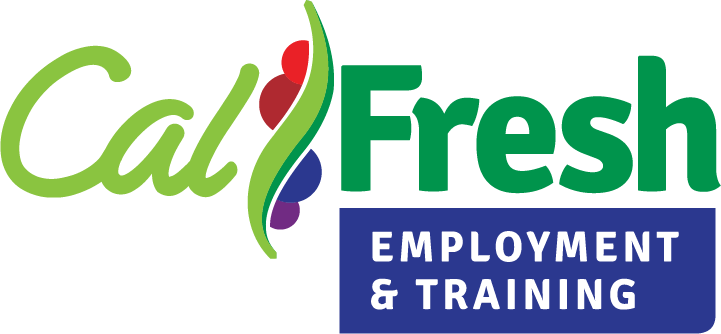 Suggested Provider Next Steps
Make decisions related to these training topics (see Handbook Appendix D or Google Doc)
Develop time record forms, train staff on their use as they begin CEPP, and complete/sign them for all staff time for prior months
If desired, draft a brochure or web page describing CEPP using the appropriate logo/USDA language and share with WDACS
Schedule training in Civil Rights and Equal Opportunity
Prepare language to be shared with clients around participant complaints
Complete steps from previous training agendas if still needed